Hidrelétrica
Grupo: Eduardo, Fernando e Lucas
O que é?
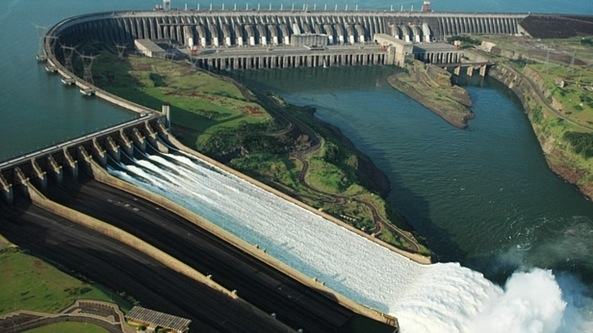 Também conhecidas como centrais hidroelétricas
utiliza a força hidráulica das águas
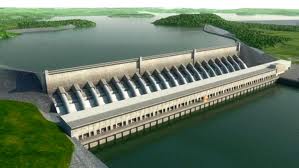 Como funciona?
converter a energia potencial hidráulica em energia cinética.

Canal > duto > Turbina > Gerador
Vantagens e desvantagens
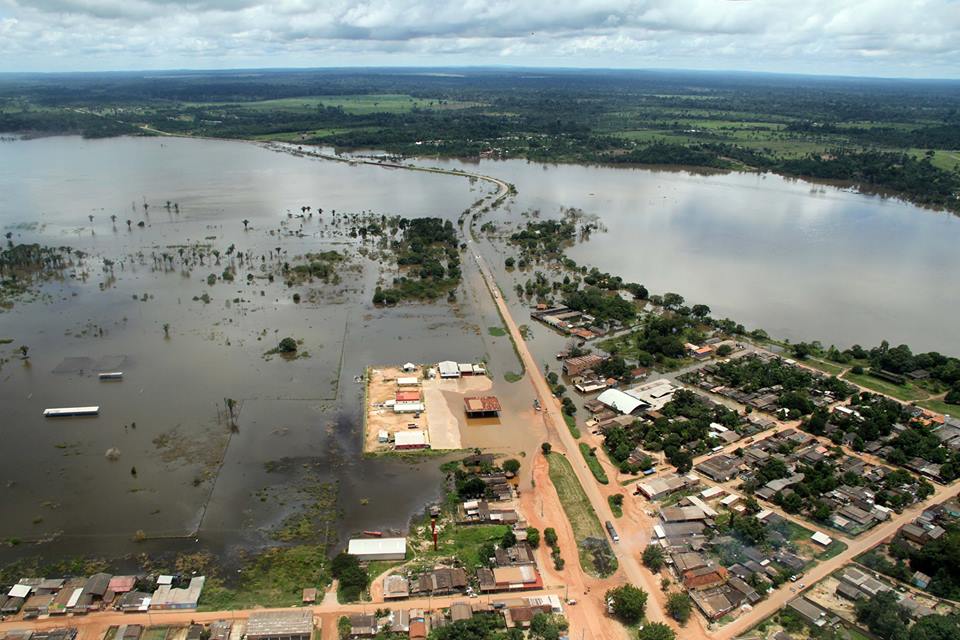 A instalação da hidrelétrica em si é um grande impacto ambiental.
Desestabiliza o fluxo das água.
Aumento da temperatura local.
A produção de uma energia através de uma hidrelétrica é mais barato.
As hidrelétrica geram energia de forma estável .
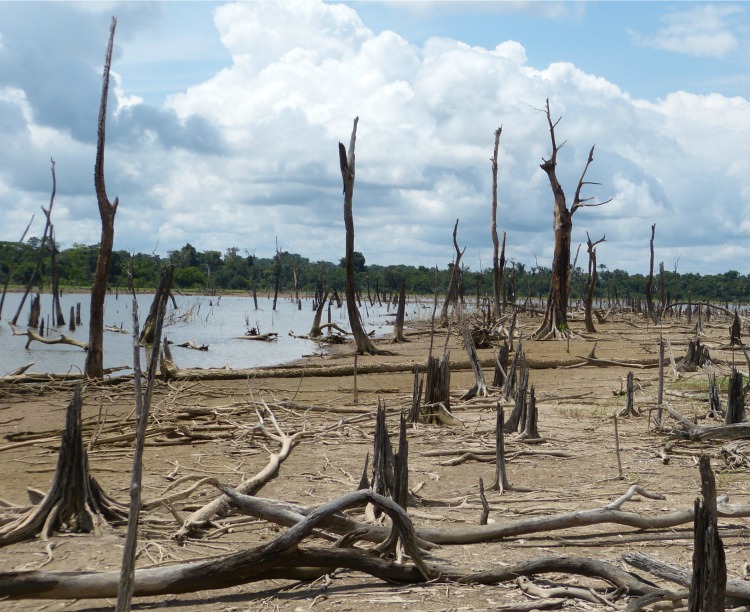 Curiosidades
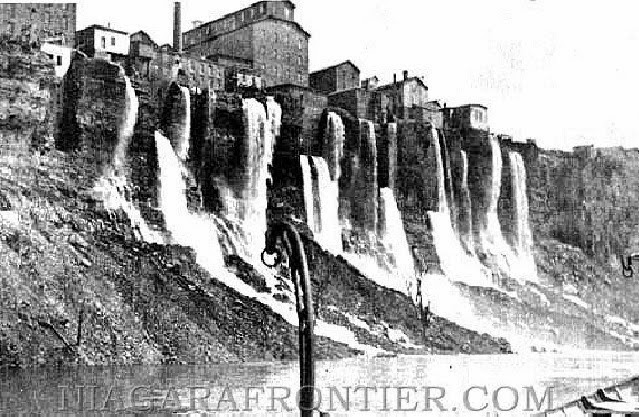 As hidrelétrica são responsáveis por 20% da energia do mundo
A primeira hidrelétrica a funcionar na história foi idealizada por Nikola Tesla, em 1897.
A usina hidrelétrica de Itaipu, sediada no estado do Paraná, ocupa o segundo lugar do ranking das maiores do mundo.
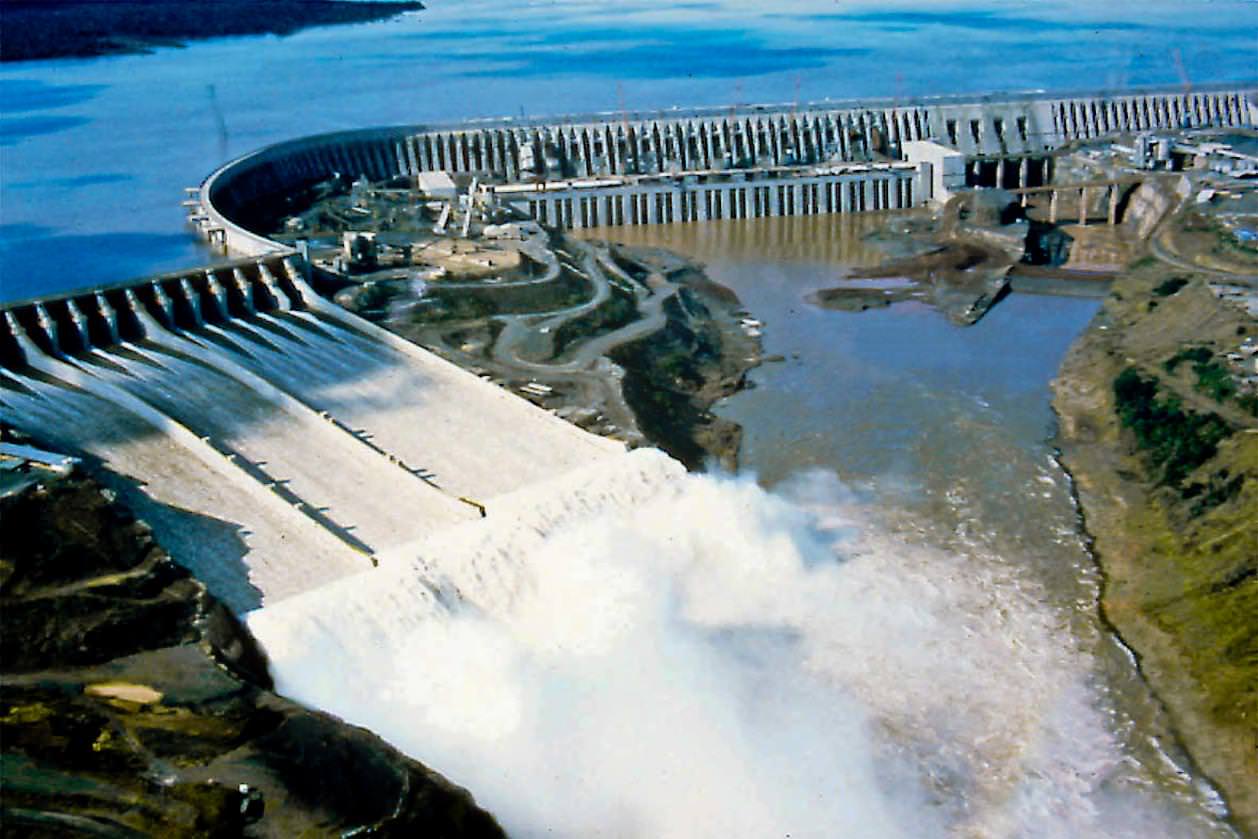